ISKM12Organizace znalostí
29. 9. 2023: Epistemiologické a sémiotické otázky OZ I

KISK FF MU, podzim 2023

Mgr. Josef Schwarz
126172@mail.muni.cz
Proč organizace znalostí?
Neboli: k čemu je oblast v angličtině nazývaná knowledge organization dobrá.
29.09.2023
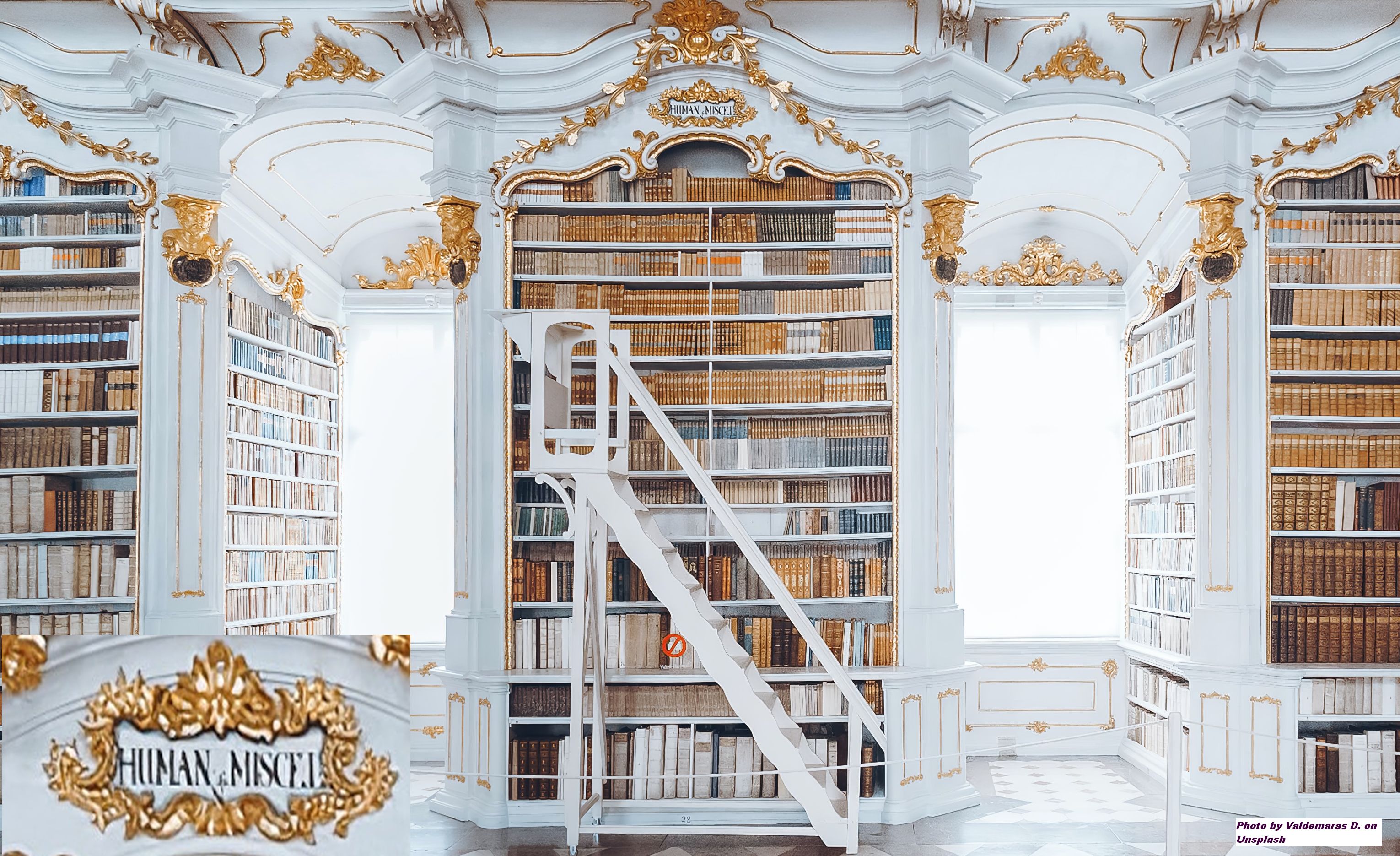 29.09.2023
Informační exploze
Zvláště po druhé světové válce roste množství zachycených dat, informací, poznatků.
29.09.2023
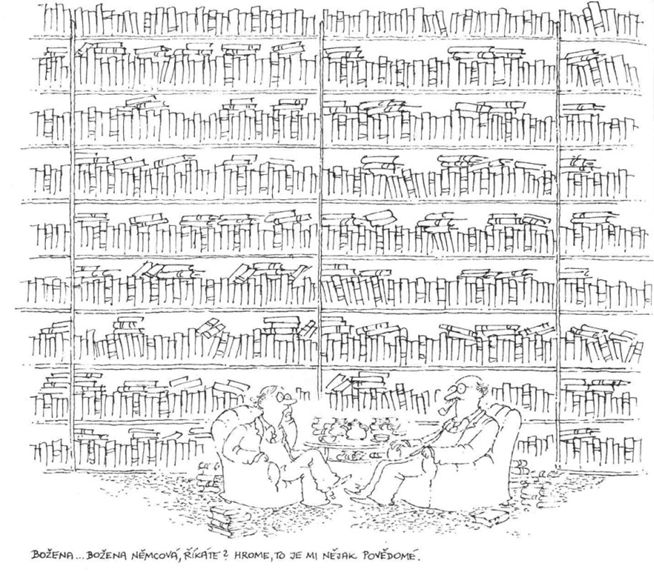 Informační přetížení
Objektivní důsledek: Informační exploze komplikuje efektivní vyhledávání informací i jejich využívání.
29.09.2023
Informační neuróza/deprivace
Subjektivní důsledek: Psychologické dopady v podobě stavů způsobených nadbytkem informací nebo nedostatkem informací relevantních; vede k neschopnosti rychlého a racionálního rozhodování, ke stresu, únavě, roztržitosti a dalším negativním jevům.
29.09.2023
Organizace znalostí
Jedním z řešení uvedených problémů je pořádání informací/dokumentů.
29.09.2023
Specializace vs transdisciplinarita
Jsme skutečně schopni zachytit neustále sílící proud zaznamenaného poznání? A jaká je vlastně povaha tohoto poznání? Jsou systémy organizace znalostí schopny se tomuto rychlému tempu přizpůsobovat?
29.09.2023
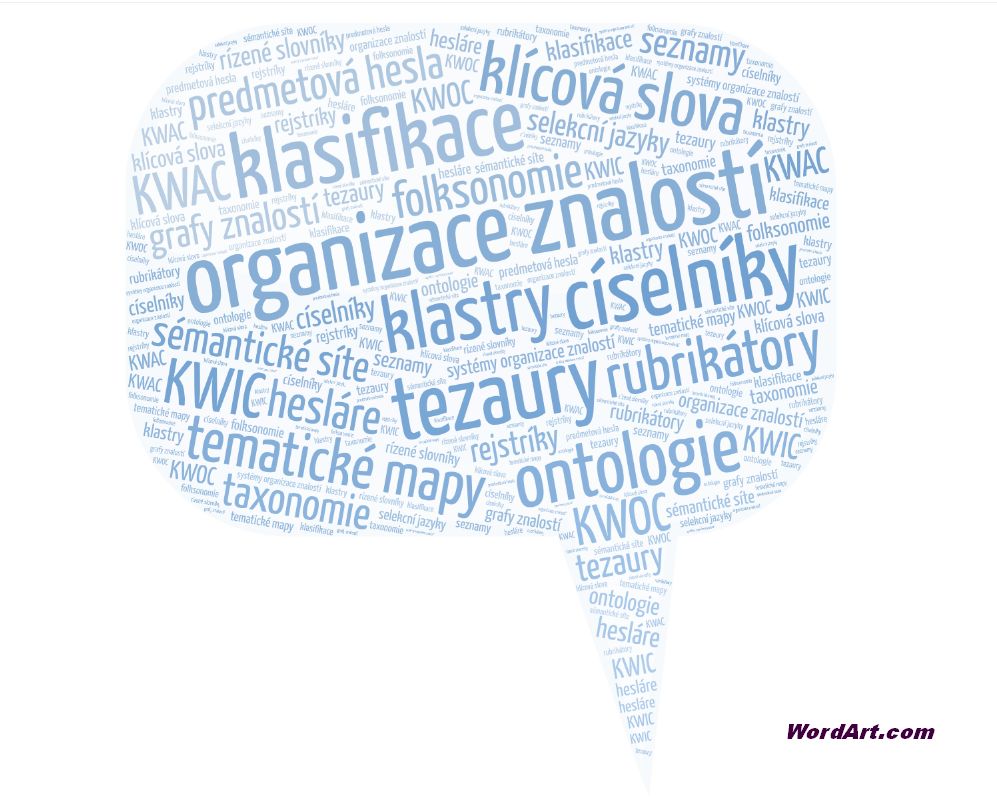 Systémy organizace znalostí
Knowledge organization systems (KOS)
Reprezentace pojmů:
entitně-relační
objektově orientovaná
číselníky
folksonomie
grafy znalostí
hesláře
jmenný prostor
klasifikace
klastry
klíčová slova
konspekt
mapy témat
ontologie
pojmové grafy
předmětová hesla
rejstříky
rotované rejstříky
rubrikátory
řízené slovníky
selekční jazyky
sémantické sítě
seznamy
soubory autorit
štítky
taxonomie
tezaury
unitermy
Funkce KOS coby umělých jazyků:
(re)prezentační (popisná)
selekční (filtrační, prohlížecí, vyhledávací)
normalizační/standardizační
Nejčastější formáty:
SKOS (Simple Knowledge Organization System) – řízené slovníky
OWL (Web Ontology Language) – ontologie
[RDF (Resource Description Framework)]
[UML (Unified Modeling Language)]
Věcný rozsah:
všeobecné (univerzální, polytematické | MDT, PSH, LCSH; WordNet)
tematické (obor, disciplína, doména, oblast | AAT, Agrovoc, CZ-NACE; CRM-CIDOC, OOPS)
speciální (např. druh dokumentu | IPC, ICS; DoCO)
29.09.2023
Vnitřní pořádací princip KOSpředurčuje možnosti a limity inference
Abecední řazení
??? úkol
Tematické řazení
01 GENERICKÉ POJMY
jmenný prostor
ontologie
řízené slovníky
selekční jazyky
sémantické sítě

05 ŘÍZENÉ SLOVNÍKY
05.1 ŘÍZENÉ SLOVNÍKY PŘEDMĚTOVÉHO TYPU
folksonomie
hesláře
klíčová slova
předmětová hesla
rejstříky
rotované rejstříky
seznamy
soubory autorit
štítky
tezaury
unitermy

05.5 ŘÍZENÉ SLOVNÍKY SYSTEMATICKÉHO TYPU
číselníky
klasifikace
klastry
konspekt
rubrikátory
taxonomie

10 FORMÁLNÍ ONTOLOGIE
grafy znalostí
mapy témat
pojmové grafy
štítky
hesláře
klastry
seznamy
tezaury
konspekt
unitermy
číselníky
ontologie
rejstříky
taxonomie
mapy témat
folksonomie
klasifikace
rubrikátory
klíčová slova
pojmové grafy
grafy znalostí
jmenný prostor
řízené slovníky
selekční jazyky
sémantické sítě
soubory autorit
předmětová hesla
rotované rejstříky
číselníky
folksonomie
grafy znalostí
hesláře
jmenný prostor
klasifikace
klastry
klíčová slova
konspekt
mapy témat
ontologie
pojmové grafy
předmětová hesla
rejstříky
rotované rejstříky
rubrikátory
řízené slovníky
selekční jazyky
sémantické sítě
seznamy
soubory autorit
štítky
taxonomie
tezaury
unitermy
29.09.2023
TROCHA TEORIE I. Několik základních pojmů
V jakém vztahu jsou data, informace a znalosti? Jak se liší data, metadata a paradata? A proč v knihách nenajdeme znalosti…
29.09.2023
Data, informace, znalosti
Informace
Vymezení: data s přiděleným významem
Médium (nosič): Analogové (hlína, kámen, papír atd.) nebo digitální
Struktura: Informace faktografické, plnotextové, bibliografické atd.
Formát: Číselný, textový, obrazový, zvukový, audiovizuální, kombinovaný

Příklady:
460,8 m.n.m.
NA1995 Architecture as a profession
obec Příštpo
Znalost
Vymezení: informace s přiděleným kontextem
Médium (nosič): Mozek
Struktura: Poznatkový tezaurus
Formát: Elektrochemický signál
Druhy: explicitní, tacitní


Příklady:
460,8 m.n.m. (Říp) ÚKOL 1
NA1995 Architecture as a profession (LCC)
Příštpo u Jaroměřic nad Rokytnou
Data
Vymezení: Zaznamenané symbolické reprezentace reálného světa nebo světů fikčních
Médium (nosič): Analogové (hlína, kámen, papír atd.) nebo digitální
Struktura: Data strukturovaná (seznamy, tabulky, databáze atd.) nebo nestrukturovaná (text)
Formát: Číselný, textový, obrazový, zvukový, audiovizuální, kombinovaný
Příklady:
460,8
NA1995
Příštpo
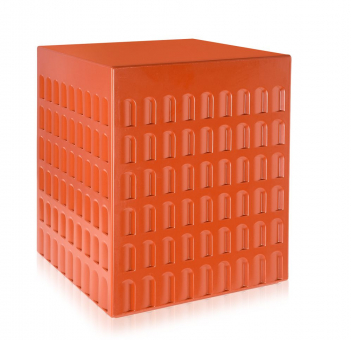 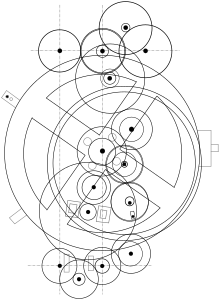 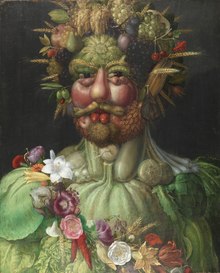 29.09.2023
Exkurz: data, metadata, paradata
Data
Metadata
Vymezení: Data o datech související s jejich obsahem, vlastnostmi, formátem a dalšími charakteristikami.
Dělení: popisná, strukturální, technická, administrativní aj. (záleží na kritériu členění)
Příklady:
460,8 m.n.m. | Bpv
NA1995 Architecture as a profession | Last revision 2013/30/12
Příštpo u Jaroměřic nad Rokytnou | 544752
Paradata
Vymezení: Údaje o procesu vzniku/sběru, použití, interpretaci a kvalitě dat a jeho metodách; zajišťuje správné pochopení dat, jejich adekvátní využití a reprodukovatelnost výzkumu
460,8 m.n.m. || Ověřeno vlastním měřením
NA1995 Architecture as a profession || Duplicitní k TU234B
Příštpo u Jaroměřic nad Rokytnou || Definitivní stav
29.09.2023
Data, informace, znalostiFaktograficko-terminologická poznámka
POZOR!!!:
Neexistují tzv. tvrdá data ve smyslu nezpochybnitelných údajů, protože data jsou výsledkem výzkumu, měření a interpretace za použití specifických metrik, nástrojů a metodologie. Příklad 1 (Mt. Everest)
 Nezaměňovat fakta a data – fakta jsou údaje nebo tvrzení, která lze ověřit a jsou považována za pravdivá; data naproti tomu jsou pouhým záznamem bez pravdivostní hodnoty.
Jazyková poznámka:
29.09.2023
TROCHA TEORIE II. Sémiotický trojúhelník
Základní epistemologický Model a jeho souvislost S filozofickým modelem K. R. Poppera. Objektivní a subjektivní klasifikace. Důsledky pro organizaci znalostí: Co vlastně třídíme?
29.09.2023
Sémiotický trojúhelník a teorie tří světů Karla Poppera a Johna Ecclese
Schéma převzato z KUČEROVÁ, Helena. Co analyzujeme při obsahové analýze dokumentů? K　pojmu aboutness v　organizaci znalostí. Knihovna [online]. 2014, roč. 25, č. 1, s. 36-54 [cit. 2023-03-15]. Dostupný z WWW: http://knihovna.nkp.cz/knihovna141/141036.htm     a upraveno.
29.09.2023
Popperův svět III
Zaznamenané poznání
Informační objekt
Dokument
Vědecká zpráva
Časopis
Vědecký časopis
Společenský časopis
Znalecký posudek
Faktura
3D objekt
Kamenná stéla
Atributy informačního objektu
Typologie a atributy
29.09.2023
Atributy informačního objektu
29.09.2023
Co třídí (organizuje):
Badatel (ornitolog)
INFORMAČNÍ SPECIALISTA
DIGITÁLNÍ BADATEL
A/ Pozorování a analýza/syntéza jevu: datel břidlicový (věc)
B/ Třídění jevu za pomoci taxonomie: datel břidlicový (význam/znak)
C/ Záznam o jevu: datel břidlicový (informační objekt)
A/ Pozorování a analýza/syntéza jevu: datel břidlicový (metadata)
B/ Třídění jevu za pomoci systému organizace znalostí a dalších nástrojů pro zpracování (velkých) dat a metadat: datel břidlicový (metavýznam/metaznak)
C/ Záznam o jevu: datel břidlicový (metametadata)
A/ Pozorování a analýza/syntéza jevu: datel břidlicový (informační objekt)
B/ Třídění jevu za pomoci systému organizace znalostí: datel břidlicový (význam/znak)
C/ Záznam o jevu: datel břidlicový (metadata)
29.09.2023
//Pauza s úkoly
ÚKOL 3: Je těhotenství nemoc?
ÚKOL 4: Je Franz Kafka český spisovatel?
ÚKOL 5: Je nealkoholické pivo nealkoholický nápoj?
29.09.2023
//Pauza s úkoly – autorské řešení
ÚKOL 3: Je těhotenství nemoc?
Ano: MKN, třída O
Ne: PSH, třída bi (biologie)
ÚKOL 4: Je Franz Kafka český spisovatel?
Ano: narodil se v Praze, tvořil v českém prostředí
Ne: psal německy (a není tudíž v LČL)
ÚKOL 5: Je nealkoholické pivo nealkoholický nápoj?
Ano: jmenuje se tak
Ne: obsahuje zbytkový alkohol (u nás cca 0,5 %, v jiných zemích odlišně)
29.09.2023
Třídění jako objektivní proces?
„Prekurzory“ třídění:
ontologická východiska (co je svět?)
epistemologická východiska (realismus X nominalismus | konceptualismus)
teleologický východiska (účel)
Teoretické přístupy k třídění:
objektivistické stanovisko (bere v potaz jen Popperovy světy I a III): 
klasická teorie kategorií
experiencialistické stanovisko (zohlednění i Popperova světa II): 
kognitivní vědy (prototypy a bázové kategorie)
doménová analýza
29.09.2023